ИГРА, ПОСВЯЩЕННАЯ
 ПРАЗДНИКУ СЛАВЯНСКОЙПИСЬМЕННОСТИ И КУЛЬТУРЫ
ИГРА
Игра – это дитя труда. Нет ни одной игры, которая не имела бы себе прототипа в одной из форм серьезного труда.

В.Вундт
Выбери тему
История праздника
Города
Жизнь и деятельность братьев
Все обо всём
игра
История праздника
10
20
30
50
40
Жизнь и деятельность братьев
20
10
30
40
50
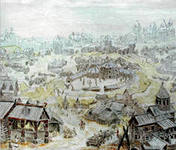 города
10
30
20
40
50
Все обо всём
30
10
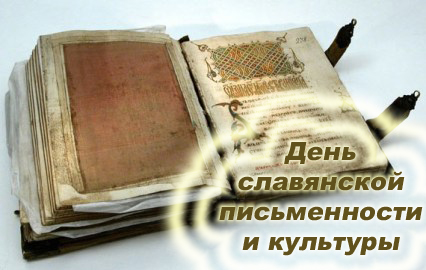 20
40
50
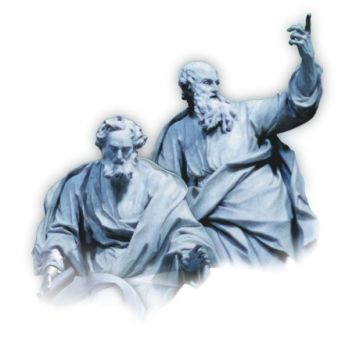 Какое название еще имеет  праздник  Славянской письменности
и культуры?
10
День памяти 
Кирилла и Мефодия
Правильный
ответ
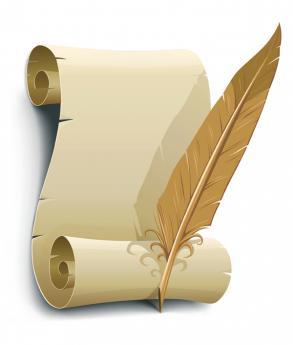 Откуда пришла традиция
Празднования Дня 
Славянской письменности?
20
Македония
  Румыния
  Болгария
Правильный
ответ
В каком году в нашей 
стране был возрожден
праздник Славянской
письменности ?
30
в 1986 г.
Правильный
ответ
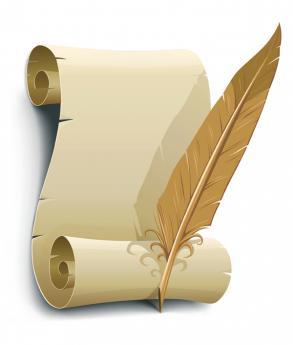 40
Столицей праздника Славянской письменности  каждый год становится какой-нибудь новый населенный пункт России. Так было до 2010 года.
Какие изменения произошли в этом году?
С 2010 года столицей дней славянской письменности стала Москва
Правильный
ответ
Сколько лет исполняется
славянской азбуке в 2013 
году?
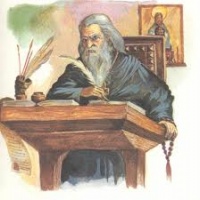 1150 лет
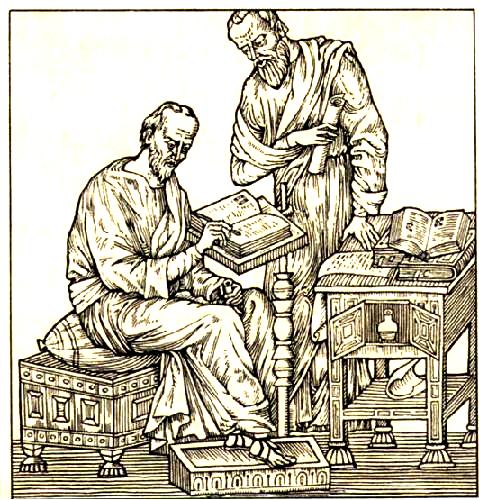 10
Кирилл и
Мефодий
Как звали братьев, составивших первую славянскую азбуку?
Правильный
ответ
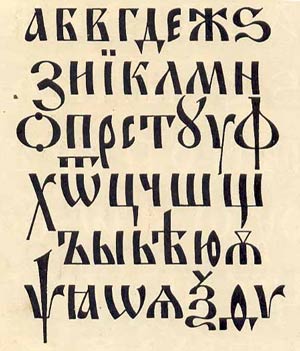 20
Какое прозвище было 
у Кирилла и почему?
Он преподавал философию
А) Академик
Б) Философ
В) Мудрец
Правильный
ответ
30
Как называются две славянские
азбуки?
Кириллица и 
глаголица
Правильный
ответ
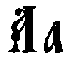 Когда и в связи с чем
была введена
Кириллица?
40
В X – XI вв.; с принятием 
христианства
50
Что за книги были
переведены братьями на 
славянский язык?
Апостол
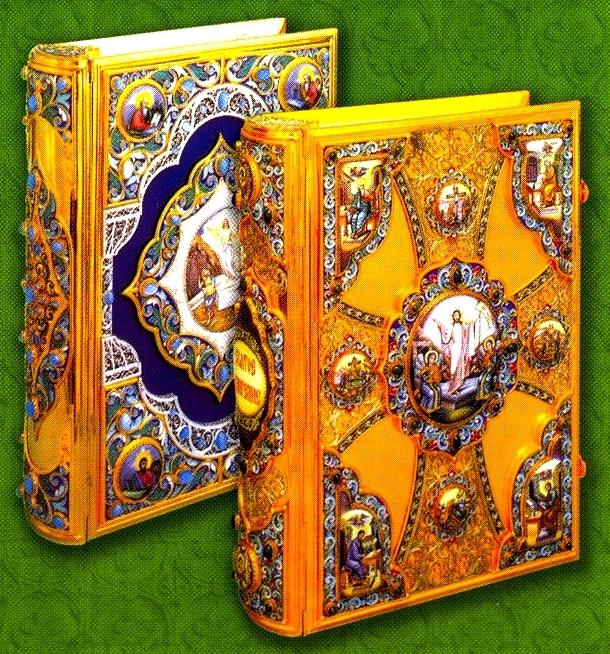 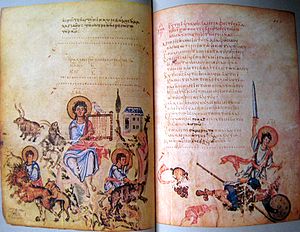 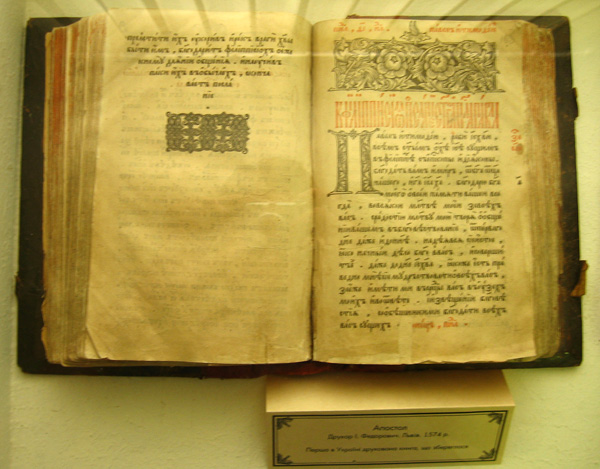 Евангелие
Псалтырь
Правильный
ответ
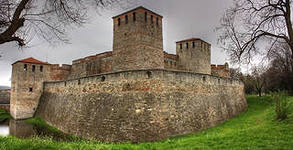 10
Г. Солунь
Откуда родом были братья Кирилл и Мефодий?
Правильный
ответ
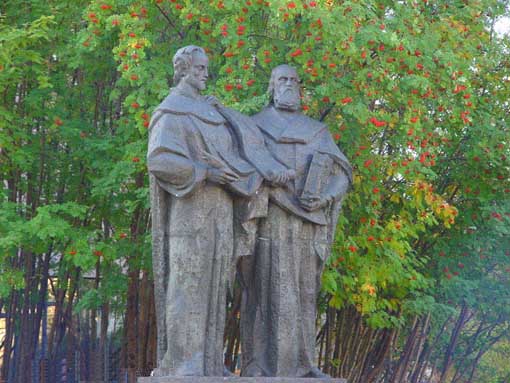 20
Где и когда впервые
был открыт памятник
Кириллу и Мефодию?
А) г.Москва, 1992 г.
Б) г.Мурманск, 1990 г.
В)  г.Саратов, 1986 г.
Правильный
ответ
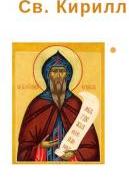 30
Где похоронен Кирилл?
г.Рим, церковь 
Св.Климента
Правильный
ответ
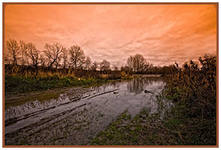 Как называлось государство, 
куда прибыли 
со своей миссией
 Кирилл и Мефодий?
40
МОРАВИЯ
Правильный
ответ
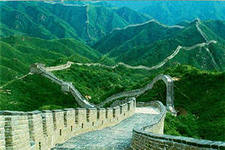 На территории какой современной
 страны изобрели бумагу?
КИТАЙ
50
10
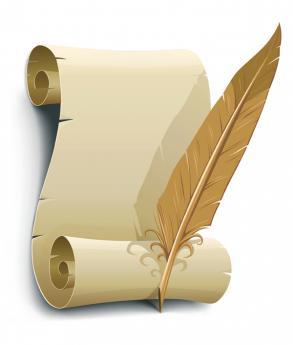 Кору какого дерева 
использовали на Руси 
в качестве писчего материала?
Береста
Кора березы
Правильный
ответ
Сколько букв было 
в старославянской кириллице?
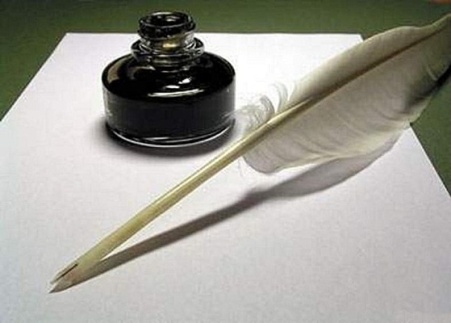 20
А) 38
Б) 43
В) 33
Правильный
ответ
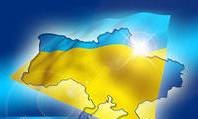 30
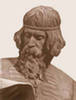 Кто был русским первопечатником? 
Какая ещё страна считает 
его своим первопечатником?
Иван Федоров
Украина
Правильный
ответ
Как называлась первая
печатная книга?
Когда она вышла?
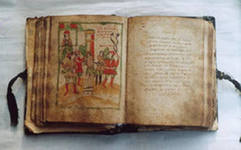 АПОСТОЛ1564 г.
Правильный
ответ
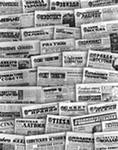 50
Как называлась
Первая печатная
Газета в России?
ВЕДОМОСТИ
Правильный
ответ
Спасибо за игру!
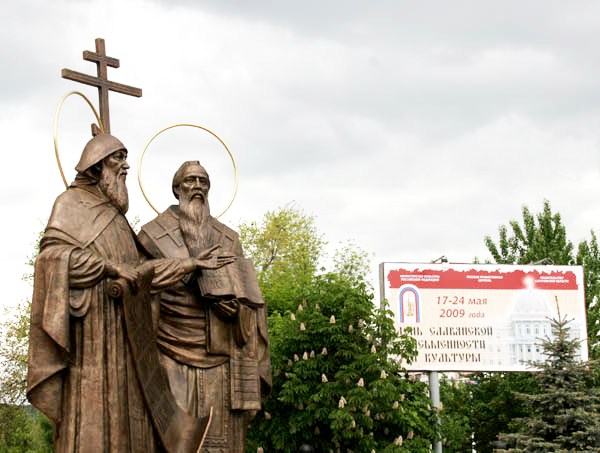 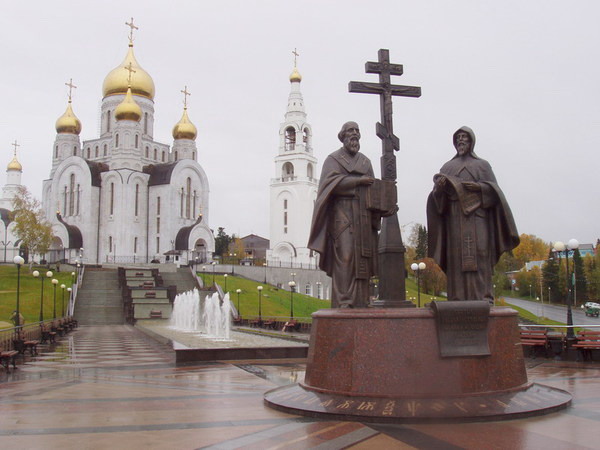 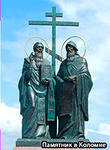 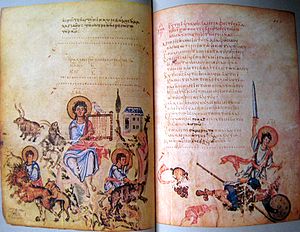 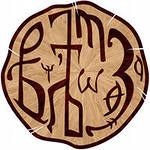